Energizer
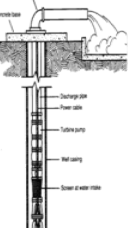 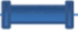 B
O
R
E
W
E
L
L
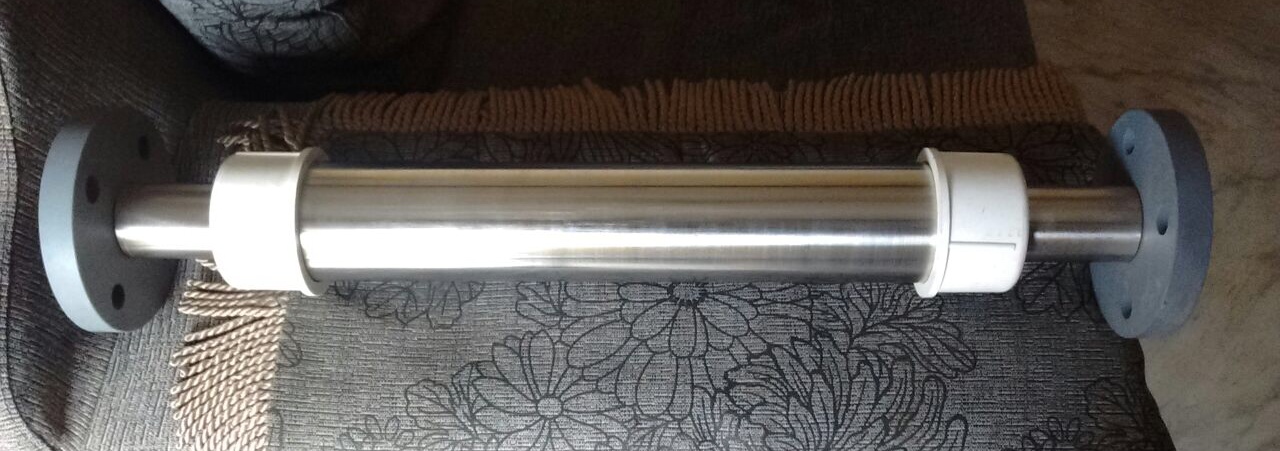 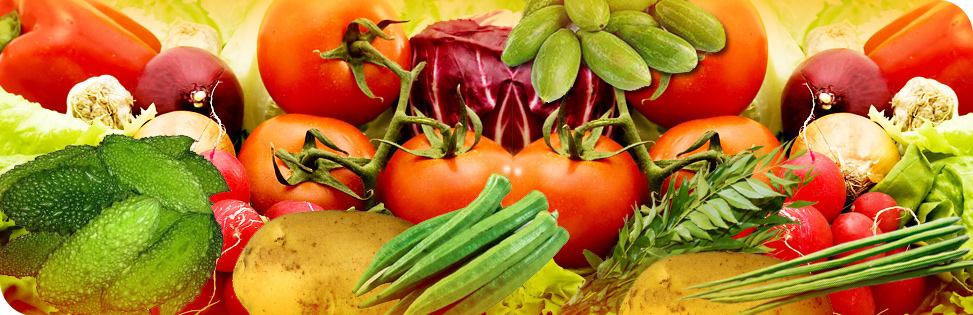 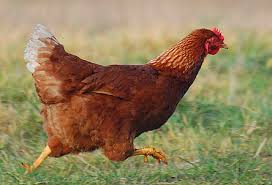 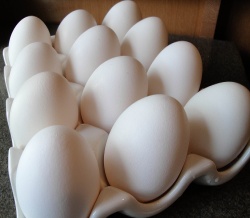 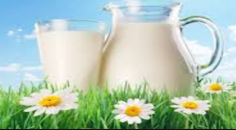 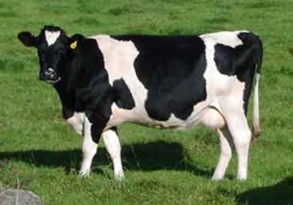 Contact: M Seetha Ramulu | Mobile: +91 92931 99567 | email: mseetharamulu@gmail.com
Main Advantages in Agriculture
Increases flow  of all irrigation & Drip irrigation lines sprinkles stay Clean without any scaling and corrosion.
Increases water absorption and penetration in soil structure & reduces water consumption
Increases bioavailability of water and nutrients to plants
Increases seed germination and improve crop uniformity
Increases oxygen concentration
Improves soil conditions, improves plant vigor and quality
Reduce the consumption of  fertilizer & pesticide
Encourages plant &crop growth increases yield
Reduces friction in pumps and energy use
Reduces salinity in soil
Birds (Poultry)  growth f aster  more weight & strong  Egg shell
Helps in increasing milk in diary(cows)
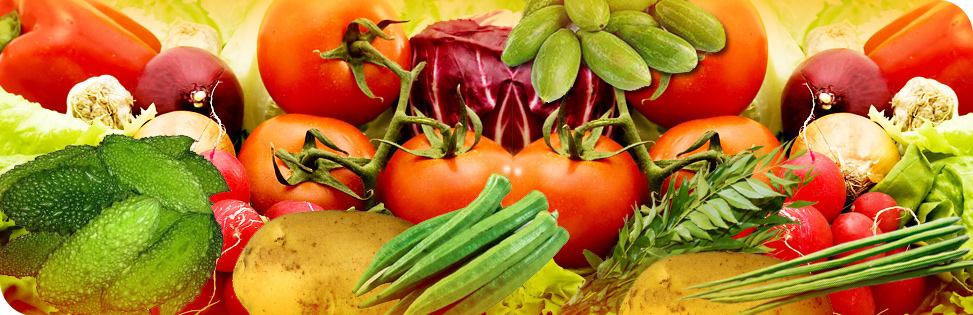 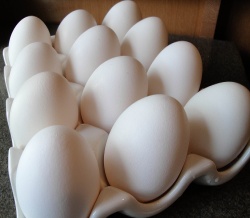 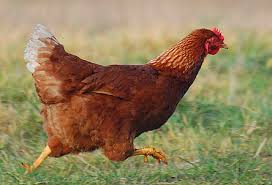 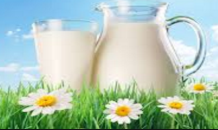 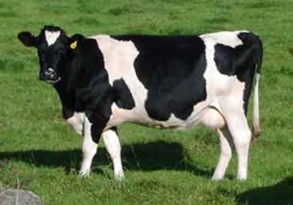 Contact: M Seetha Ramulu | Mobile: +91 92931 99567 | email: mseetharamulu@gmail.com
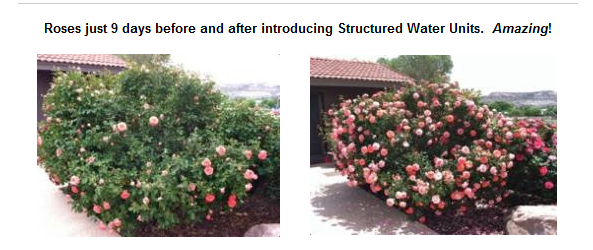 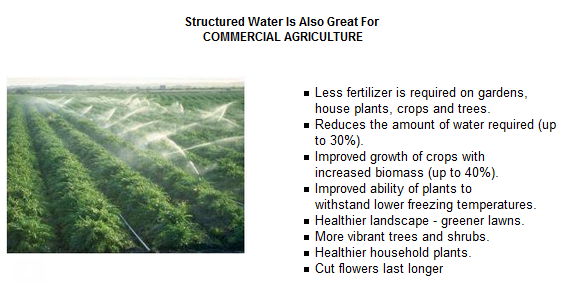 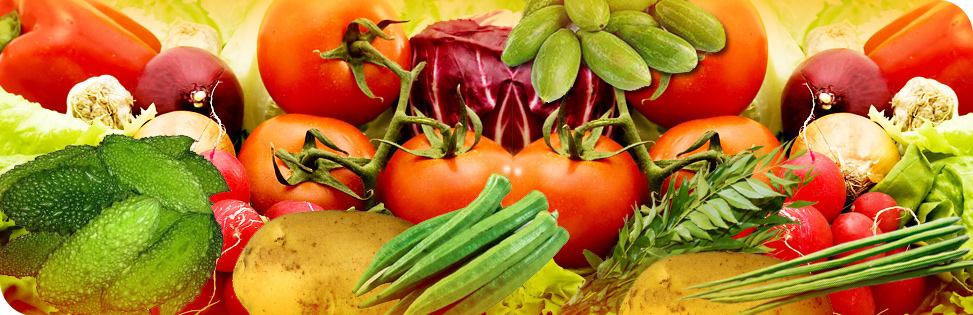 Contact: M Seetha Ramulu | Mobile: +91 92931 99567 | email: mseetharamulu@gmail.com
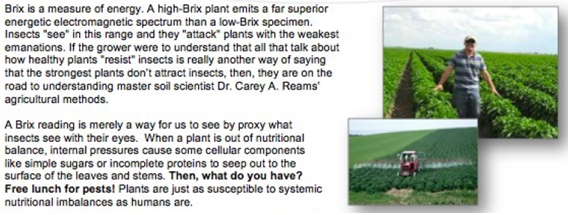 Water and Energy Efficiency for Irrigation, Healthy Soils & Crops
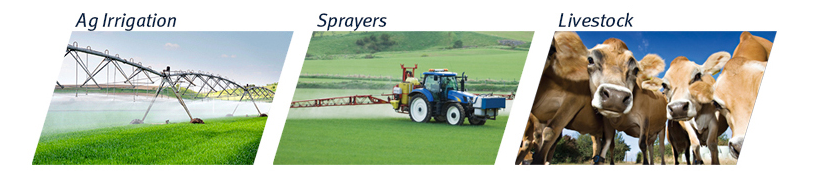 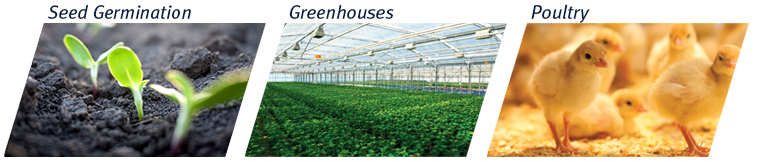 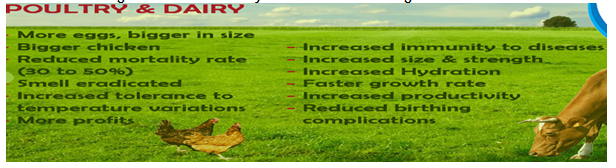 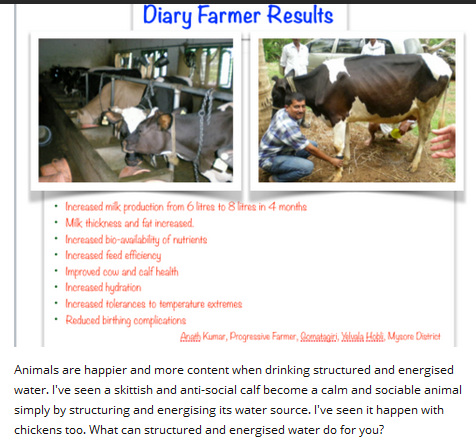